Project Required Resources & Project Environment
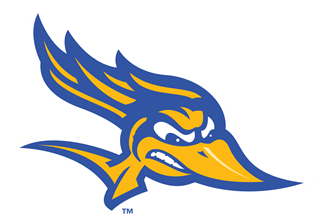 Justin Alejo, Marvin Estrada, Adam Ilarde, Raul Velasco
Hosting Services/IDE’s
Artemis
Kernel Version 5.10.0-23-amd64
Debian-based Linux system

Visual Studio Code
Used for development on web interfaces
Able to connect to ssh-based servers

MariaDB
Open-source relational database
Will be used to store our multimedia and other related data
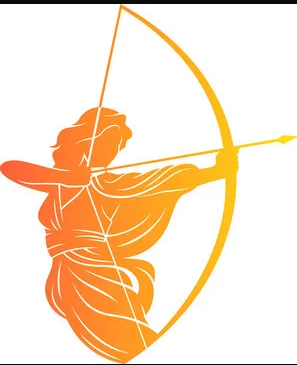 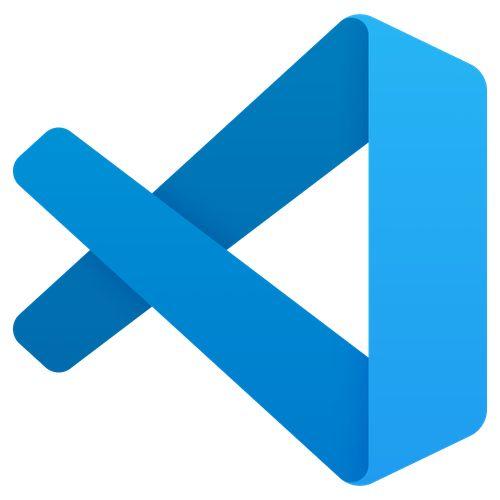 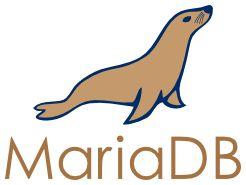 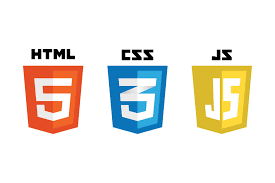 Languages
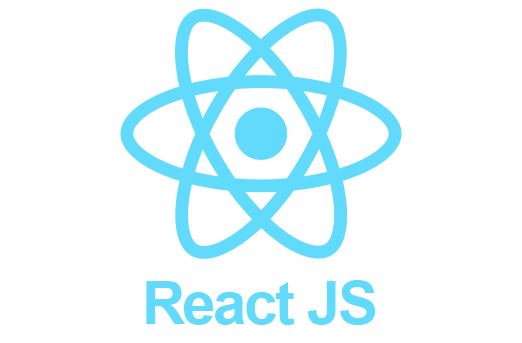 HTML (Interface) 
Javascript (Interface)
CSS (Interface)
SQL (Database)
React.JS (Backend communication)
PHP (executing SQL queries)
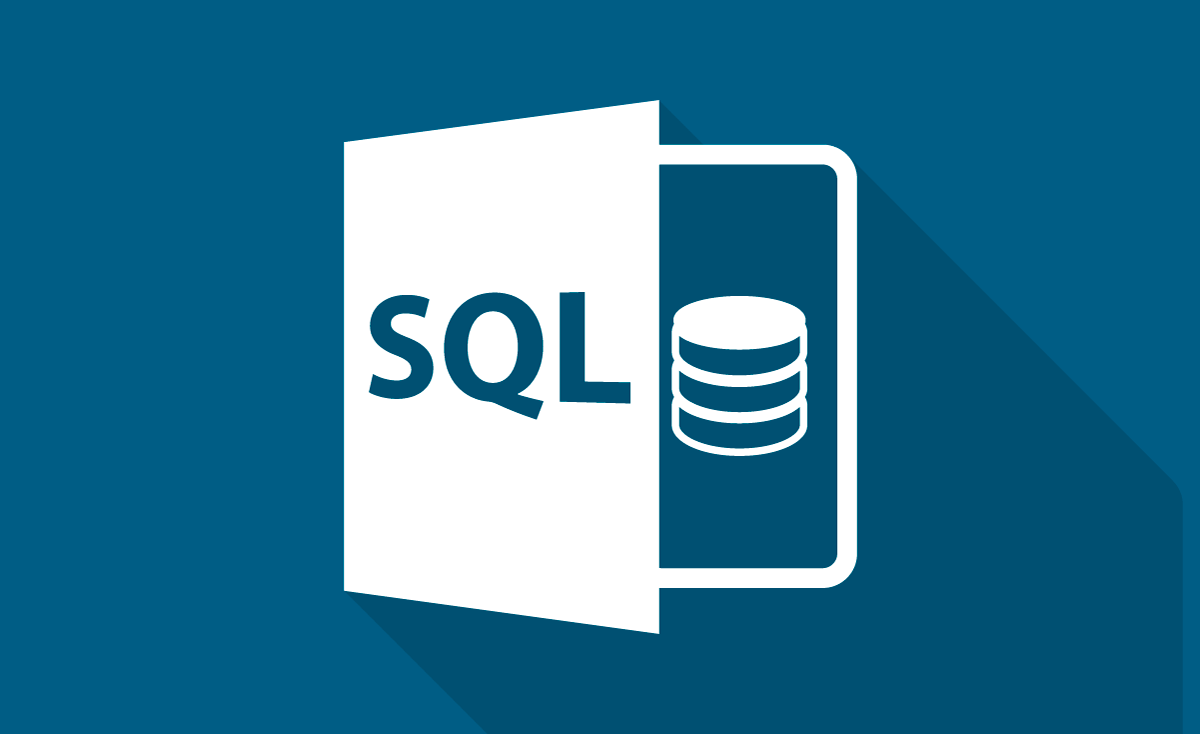 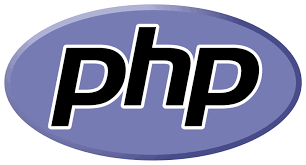 Front-End Progress: Toolbar
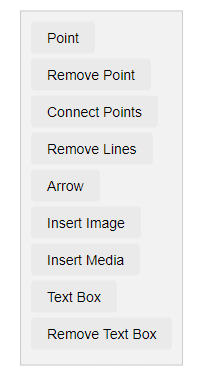 Toolbar Link:https://www.cs.csub.edu/~ailarde/seniorProj/test.html
Point: Adds a marker on the map.
Remove Point: Deletes a selected marker.
Connect Points: Draws lines between markers.
Remove Lines: Erases selected lines.
Arrow: Inserts an arrow graphic.
Insert Image: Adds an image to the slide.
Insert Media: Embeds video or audio.
Text Box: Creates an area for text.
Remove Text Box: Removes a text area
Front-End Progress: Filters
Link:https://www.cs.csub.edu/~rvelasco/seniorProject/Test_filter.html

Region Filtering 
Checkboxes for historic themes
Possible keyword search
Time period slide
Buttons apply/reset
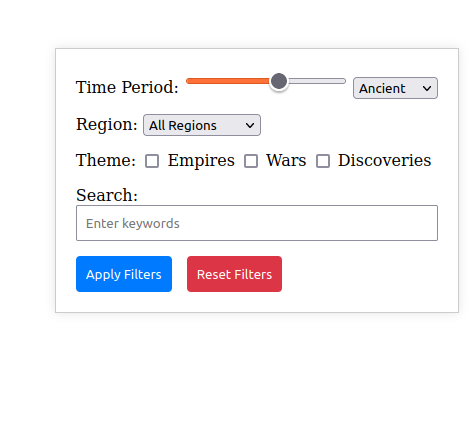 Front-End Progress: Map
Link:https://artemis.cs.csub.edu/~gistory/test.html

Created new API key
Dynamic Main Map
Can zoom in and out
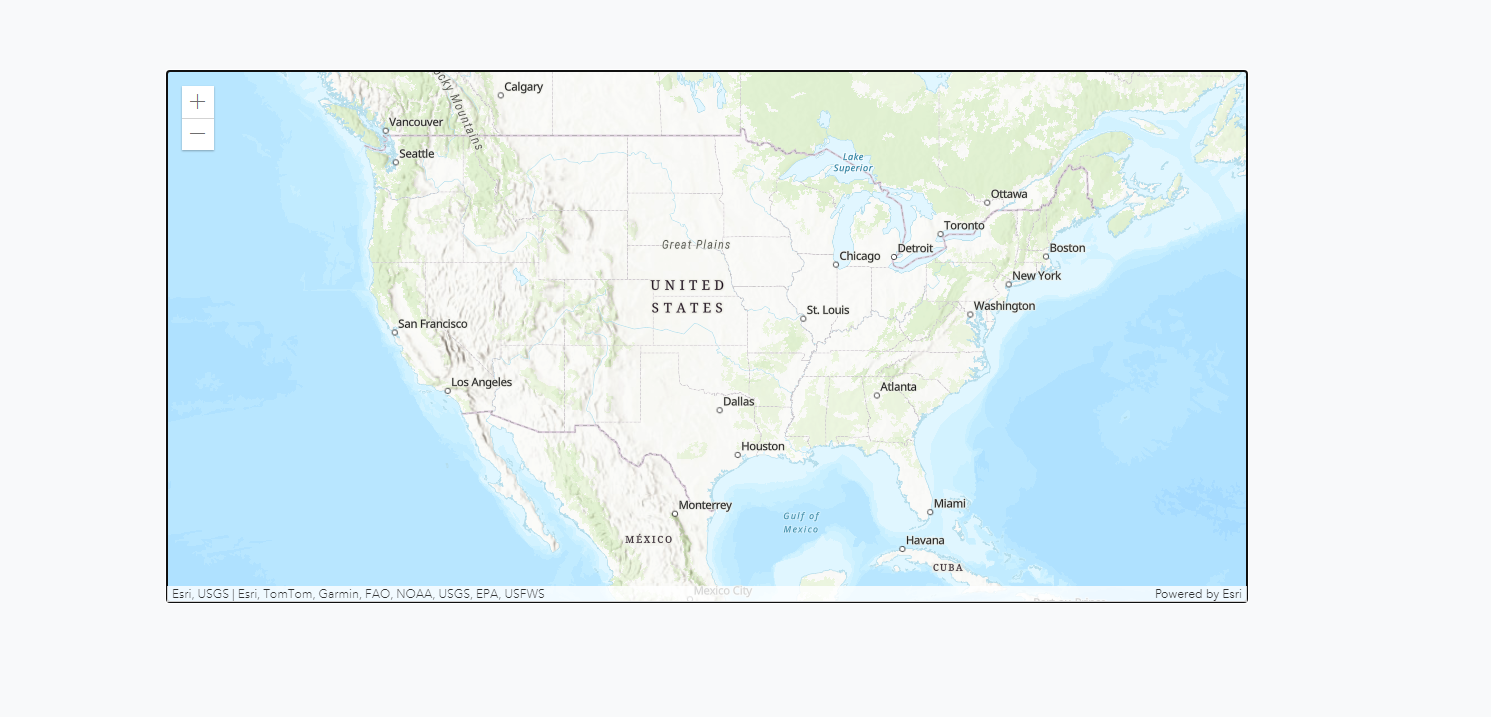 Back-End Progress: ER Diagram Rough Draft
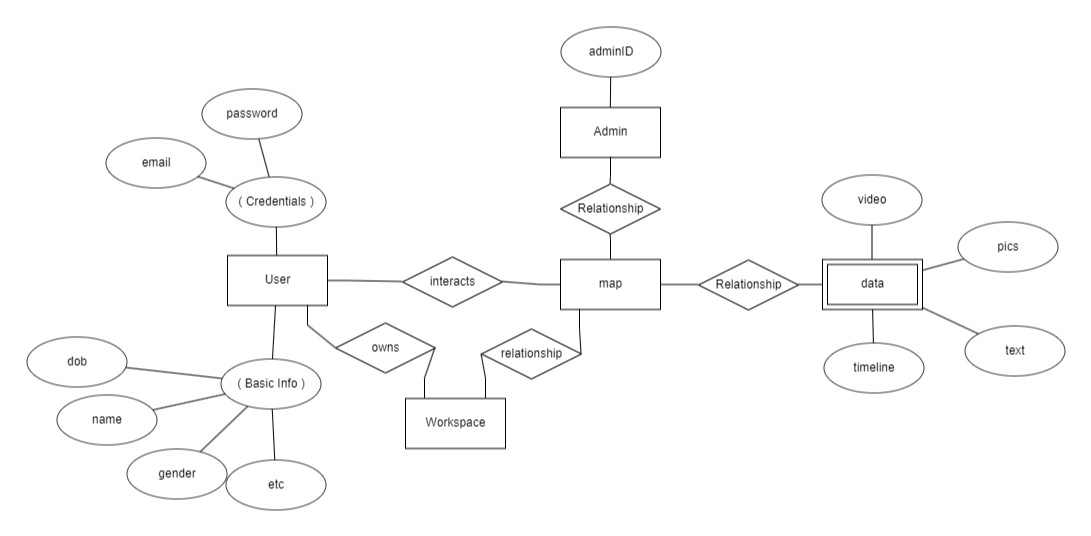 Back-End Progress: Relational Schema Rough Draft
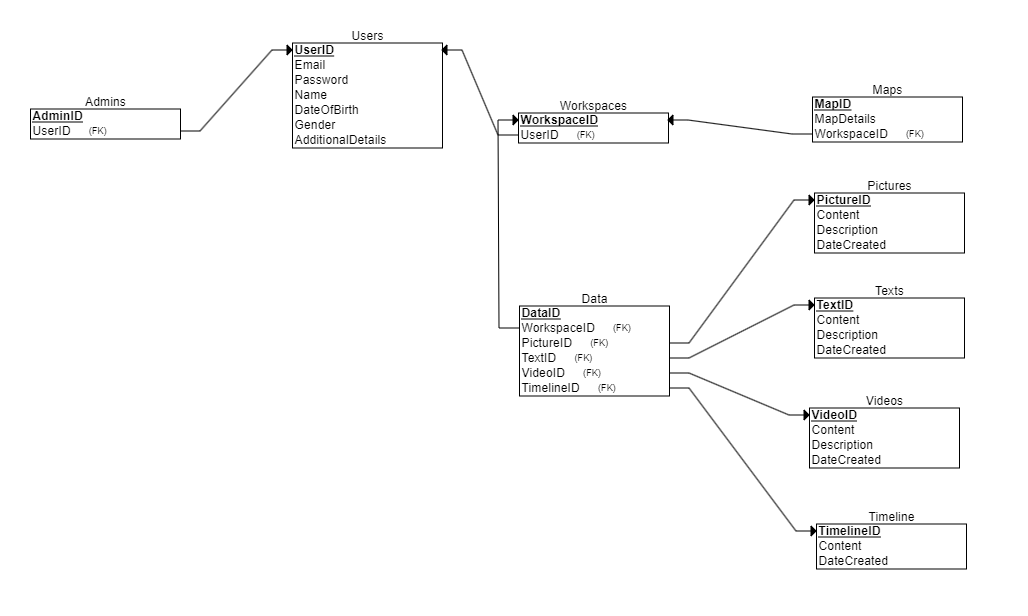 Back-End Progress: Creating Tables
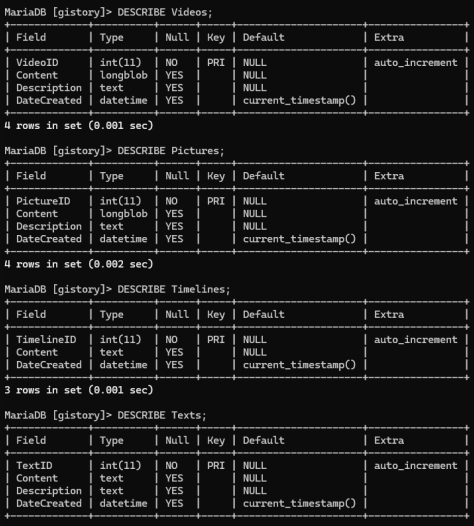 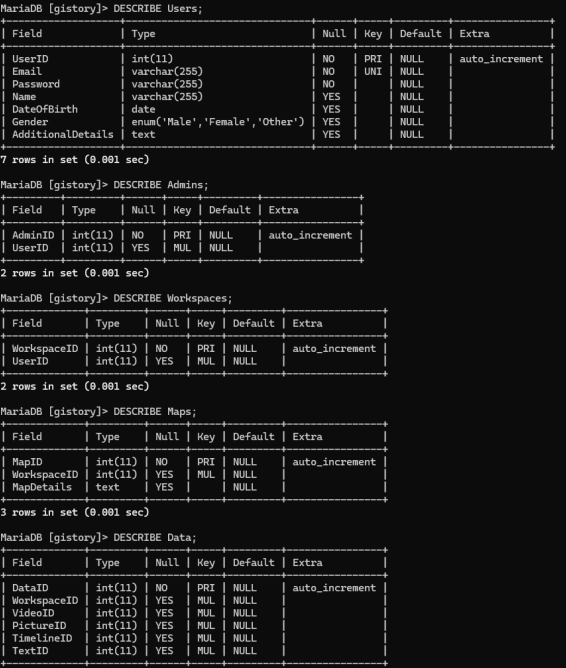 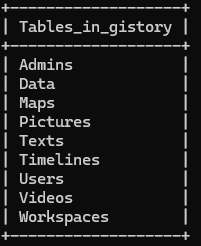